21 LUTEGO
	MIĘDZYNARODOWY 
DZIEŃ JĘZYKA OJCZYSTEGO
Święto ustanowione przez UNESCO w celu zwrócenia uwagi na znaczenie mowy ojczystej  jako dziedzictwa  kulturowego.Zachęcamy do korzystania ze zbiorów Biblioteki Pedagogicznej!
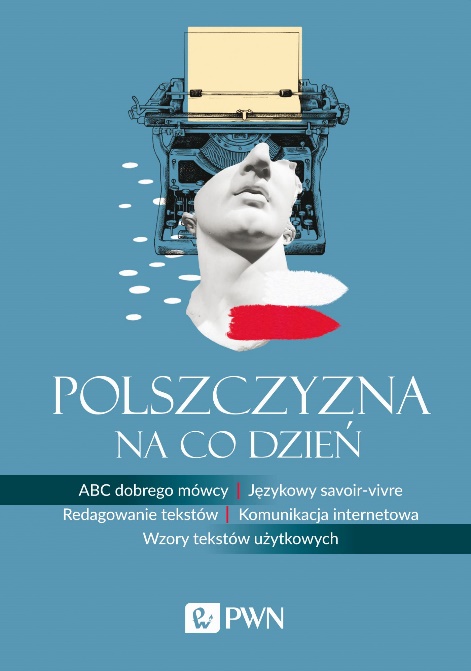 Polszczyzna na co dzień 

pod red. Mirosława Bańko
Warszawa : Wydawnictwo Naukowe PWN, 2006
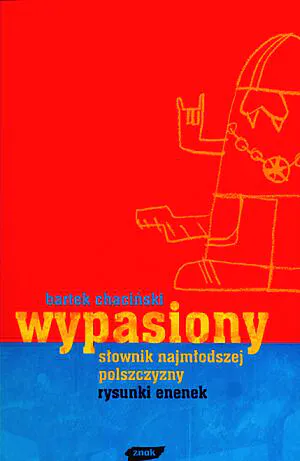 Wypasiony słownik najmłodszej polszczyzny 

Bartek Chaciński ; rys. Enenek [pseud.].
Kraków : Wydawnictwo "Znak", 2003
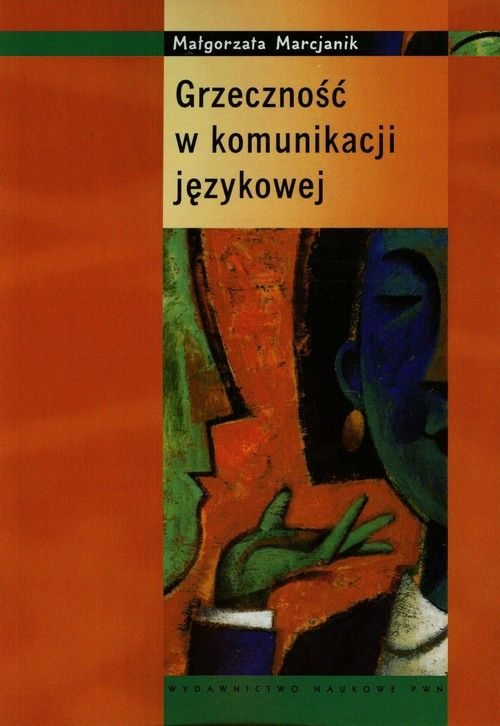 Grzeczność w komunikacji językowej 

Małgorzata Marcjanik
Warszawa : Wydawnictwo Naukowe PWN, 2007
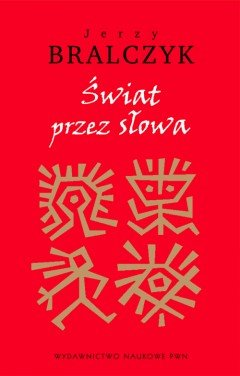 Świat przez słowa 

Jerzy Bralczyk
Warszawa : Wydawnictwo Naukowe PWN, 2009
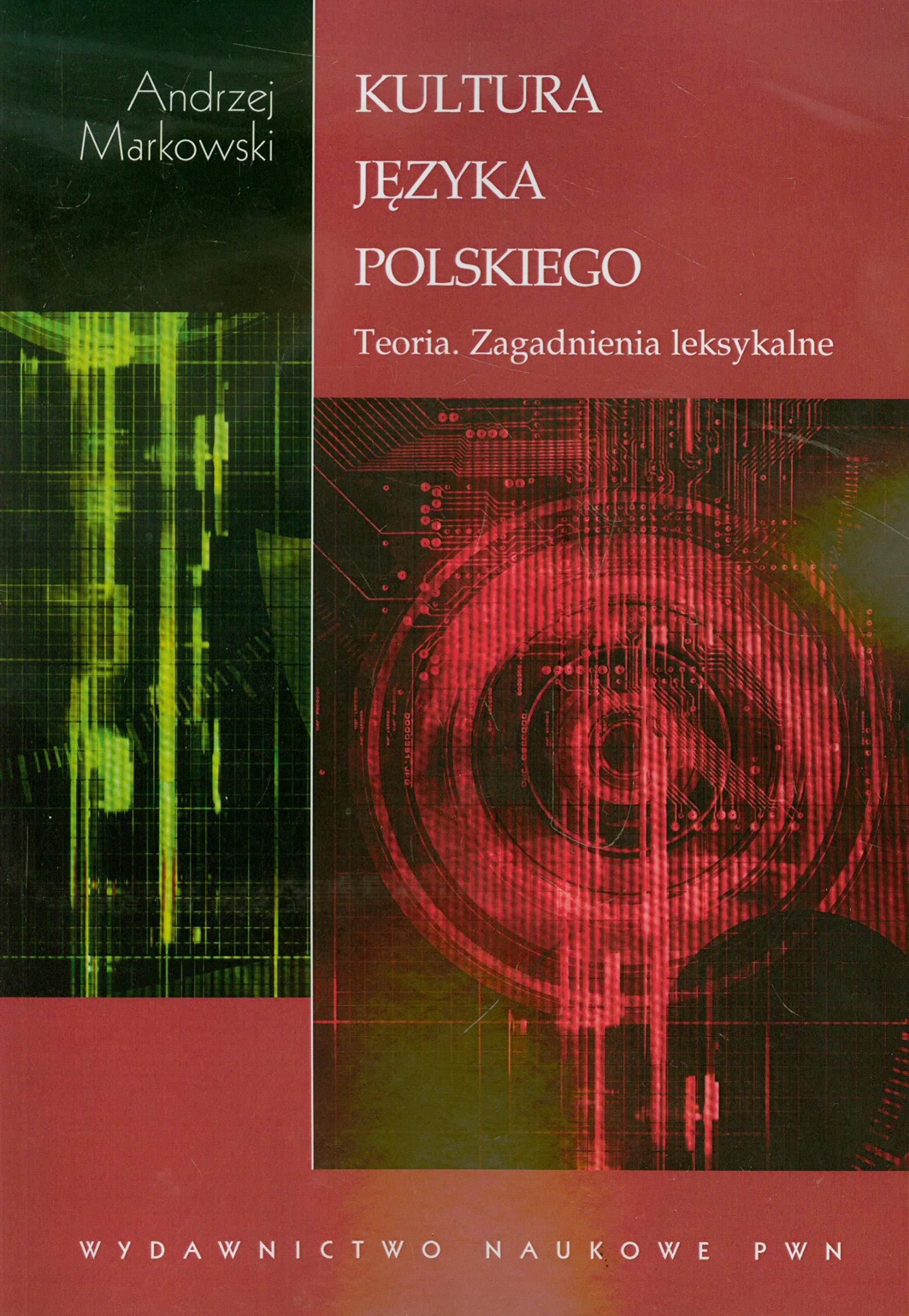 Kultura języka polskiego : teoria, zagadnienia leksykalne 

Andrzej Markowski
Warszawa : Wydawnictwo Naukowe PWN, 2006
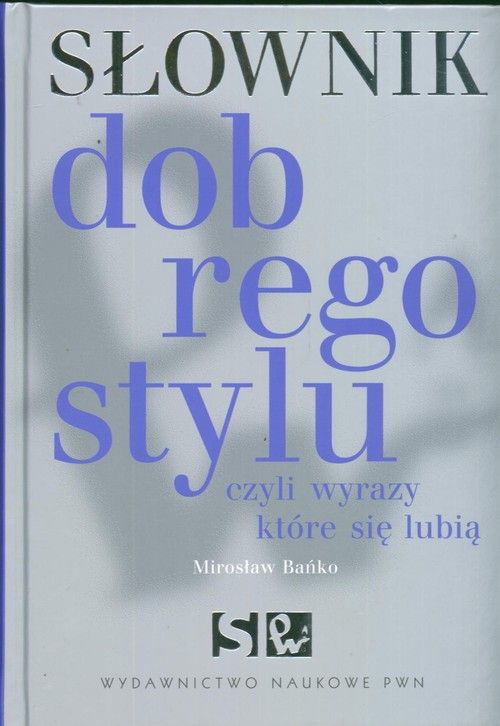 Słownik dobrego stylu czyli Wyrazy, które się lubią 

Mirosław Bańko
Warszawa : Wydawnictwo Naukowe PWN, 2006
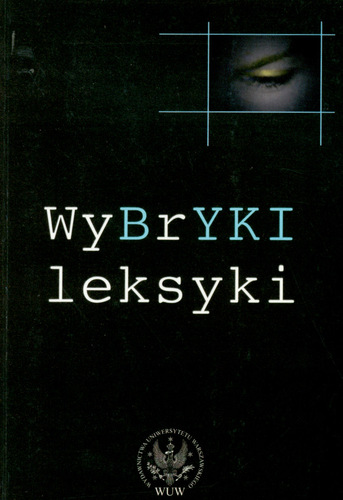 Wybryki leksyki, czyli Współczesna polszczyzna przez studencki pryzmat

Ewa Rudnicka
Warszawa: Wydawnictwa Uniwersytetu Warszawskiego, 2006
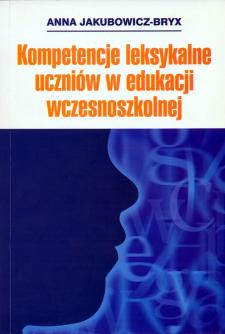 Kompetencje leksykalne uczniów w edukacji wczesnoszkolnej 

Anna Jakubowicz-Bryx
Bydgoszcz : Wydawnictwo Uniwersytetu Kazimierza Wielkiego, 2006
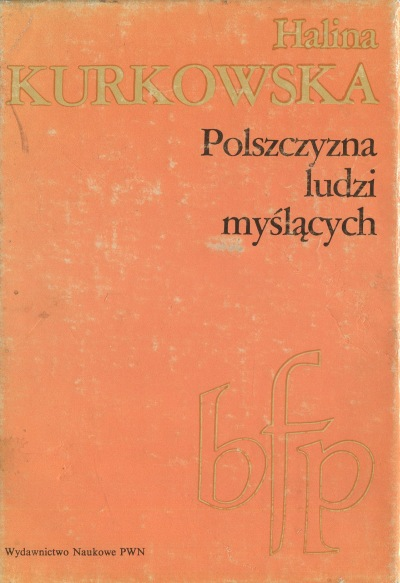 Polszczyzna ludzi myślących 

Halina Kurkowska 
Warszawa : Wydaw. Naukowe PWN, 1991